Essentials of Fire Fighting
6th Edition
Firefighter I
Chapter 7 — Portable Fire Extinguishers
Learning Objective 1
Explain portable fire extinguisher 	classifications.
7–3
Portable fire extinguishers are chosen based on the type of fuel burning.
7–4
Class A fires involve ordinary combustibles.
Fuel 
 Textiles
 Paper
 Plastics
 Rubber
 Wood
Extinguished with:
Water
Water-based agents (Class A foam)
Dry Chemicals
7–5
Class B fires involve flammable, combustible liquids and gases.
Fuel 
 Alcohol
 Gasoline
 Lubricating Oils
 Liquefied petroleum   	gas (LPG)
Extinguished with:
Carbon Dioxide
Dry Chemicals
Class B Foam
7–6
Class C fire involves energized electrical equipment.
Treat as Class A or B once power is off
7–7
Class D fires involve combustible metals and alloys.
7–8
CAUTION!
The use of water or water-based agents on Class D fires will cause the fire to react violently, emit bits of molten metal, and possibly injure firefighters close by.
7–9
Use dry powder, not dry chemical, extinguishers on Class D fires.
7–10
CAUTION!
Do not use a dry chemical extinguisher on Class D fire. The dry chemical often reacts violently with burning metals.
7–11
Class K fires involve combustible cooking oils.
Vegetable or animal fats
Burn at extreme temperatures
Found at commercial, institutional, industrial, home
Controlled by wet chemical systems, portable extinguishers
7–12
REVIEW QUESTION
How are the classifications for 	portable fire extinguishers divided?
7–13
Learning Objective 2
Describe types of portable fire 	extinguishers.
7–14
Fire extinguishers are organized by type of extinguishing agent and the method used to expel their contents.
(Cont.)
7–15
Fire extinguishes are organized by type of extinguishing agent and the method used to expel their contents.
7–16
Use pump-type water extinguishers on small Class A fires, ground cover fires.
7–17
Use stored-pressure water extinguishers on small Class A fires.
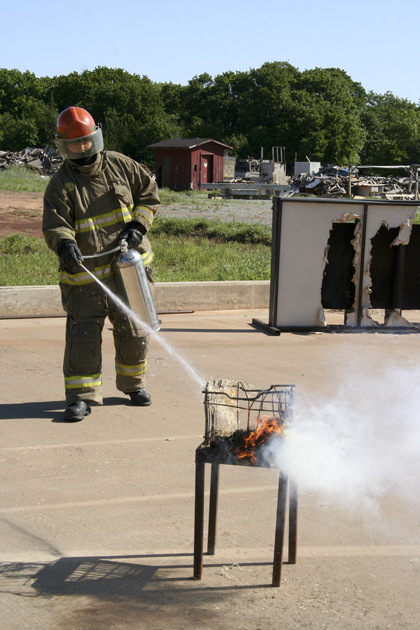 7–18
Use water-mist stored-pressure extinguishers on Class C fires.
Deionized water
Water-mist stored-pressure
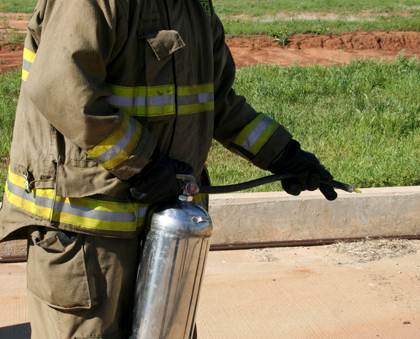 Normal water
Stored-pressure water
7–19
Use wet chemical stored-pressure extinguishers on Class K fires.
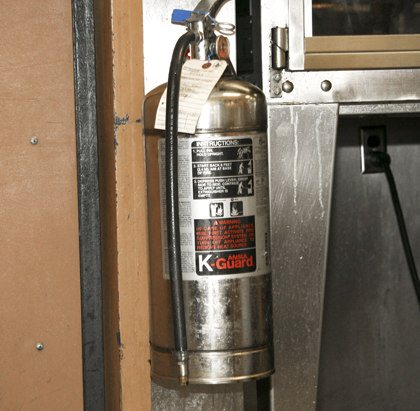 Potassium based, low pH
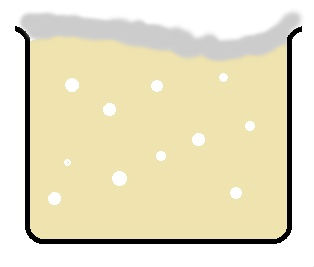 Courtesy of Ron Moore/McKinney (TX) FD
Saponification
7–20
Use aqueous film forming foam (AFFF) extinguishers on Class B fires, small fuel spills.
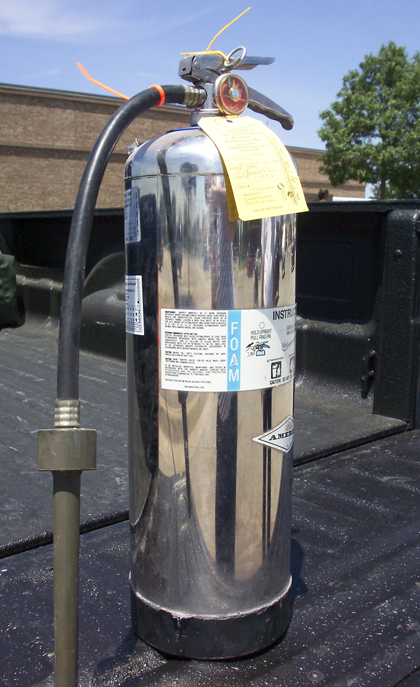 7–21
Clean agent extinguishers replaced halogenated agents.
Courtesy of Ansul Corp.
7–22
REVIEW QUESTION
What are the differences between 	wet chemical stored-pressure, 	aqueous film forming foam (AFFF), 	and clean agent extinguishers?
7–23
Carbon dioxide (CO2) extinguishers discharge as a gas and are most effective on Class B and C fires.
7–24
CO2 is stored under its own pressure and is discharged through a plastic or rubber horn.
CO2
Smothers fire
Little cooling effect
Reignition possible
O2
Dry ice crystals
7–25
CAUTION!
When carbon dioxide is discharged, a static electrical charge builds up on the discharge horn. Touching the horn before the charge has dissipated can result in a shock.
7–26
Operate wheeled (CO2) extinguishers in the same manner as handhelds.
Commonly found in airports and industrial facilities
Courtesy of Badger Fire Protection
7–27
Dry chemical extinguishers use additives to keep extinguishing agents ready for use, even after long storage periods.
7–28
Dry chemical extinguishers may react chemically with other types of extinguishing agents.
7–29
WARNING!
Never mix or contaminate dry chemicals with any other type of agent.
7–30
Dry chemical agents are considered nontoxic and safe for use.
7–31
Follow these steps when using dry chemical extinguishers on Class A fires.
7–32
Handheld dry chemical extinguishers come in two basic designs.
7–33
CAUTION!
When pressurizing a cartridge-type extinguisher, do not place your head or any other part of your body above the top of the extinguisher. If the fill cap was not properly screwed back on, the cap and/or a cloud of agent can be forcibly discharged.
7–34
Wheeled dry chemical extinguishers operate in a similar manner as handheld cartridge-types.
Stretch out hose completely;
powder can clog
Prepare for significant
nozzle reaction
Pressurizing gas
Agent
Allow few seconds to pressurize
after introducing gas
7–35
CAUTION!
The top of the extinguisher should be pointed away from the operator and any other nearby personnel when pressurizing the unit.
7–36
Use dry powder extinguishers on fires for Class D metals.
7–37
Dry powder creates a smothering blanket over burning area.
7–38
CAUTION!
Water applied to a combustible metal fire results in a violent reaction that intensifies the combustion and causes bits of molten material to spatter in every direction.
7–39
Follow these steps if burning metal is on a combustible surface.
7–40
REVIEW QUESTION
How do carbon dioxide (CO2), dry 	chemical, and dry powder 	extinguishers differ?
7–41